Gas Laws
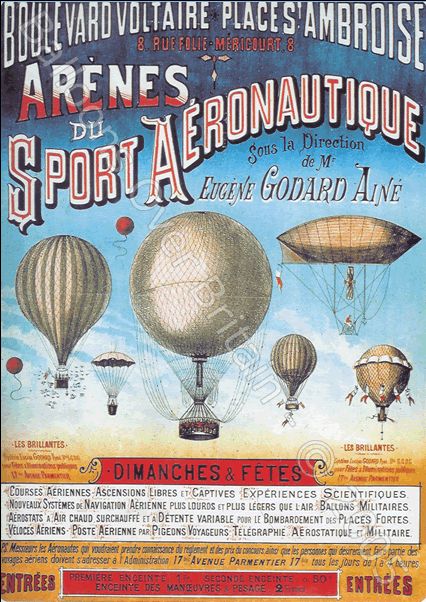 Charles’s Law
The volume of a gas is directly proportional to temperature when pressure is constant 
When T increases, V increases
Temperature MUST be in KELVINS!
A Graph of Charles’ Law
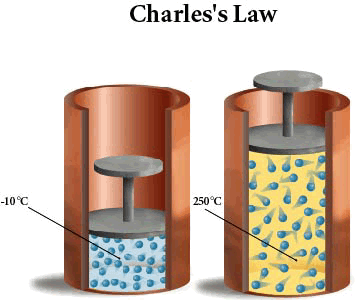 Examples
-Hot air balloon
-Baking Bread
-Balloons shrink in winter weather
-Engine combustion
Train Car Crush
https://www.youtube.com/watch?v=Zz95_VvTxZM
Gay Lussac’s Law
The pressure and temperature of a gas are
directly related when volume remains constant.
Temperature MUST be in KELVINS!
A Graph of Gay-Lussac’s Law
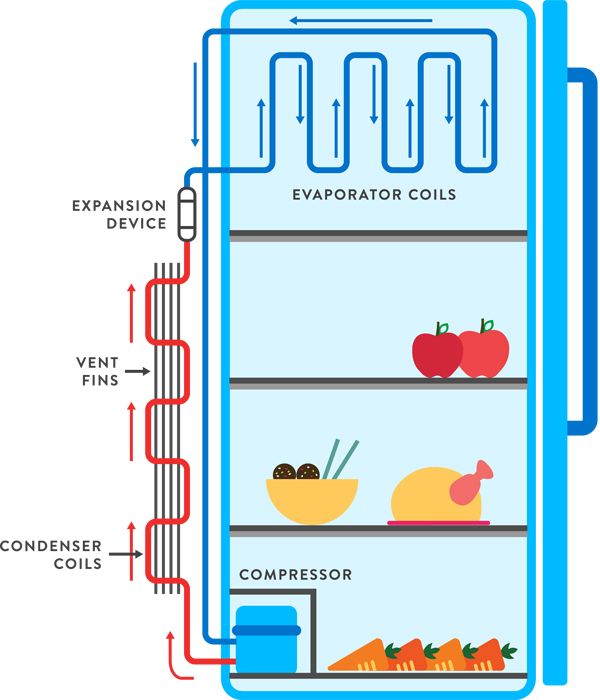 Examples:
-Refrigerator
-Pressure Cooker
-firing a gun
Charles’ Example:
At a constant pressure, a 675 mL sample of N2 gas is warmed from 23oC (room temp) to 38oC (hot summer day).   What is the new volume of the N2 gas?
Gay-Lussac’s Example
An aerosol can is almost empty and contains gas at 1.2 atm at 24oC.  If the can is thrown into a fire and reaches at temp of 485oC what will the pressure become in the hot can?